Currents
Ocean currents
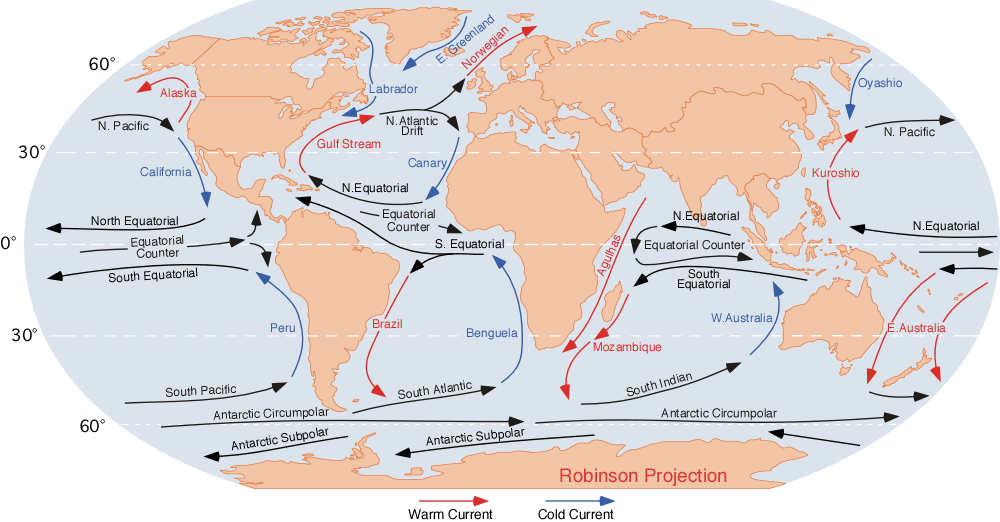 Small streams in the ocean
http://www.physicalgeography.net/fundamentals/images/oceancurrents.gif
Surface current
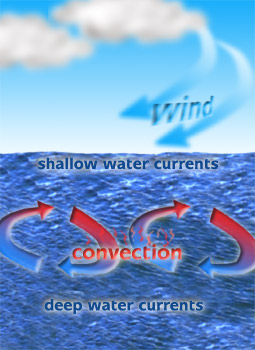 When the top of the ocean water is moved by the wind and the turning of the earth.
http://1.bp.blogspot.com/_iO4rWKndoMw/Sx7EfjLab1I/AAAAAAAAAB0/zJ_5wnoQcDM/s400/Convection+currents+oceans
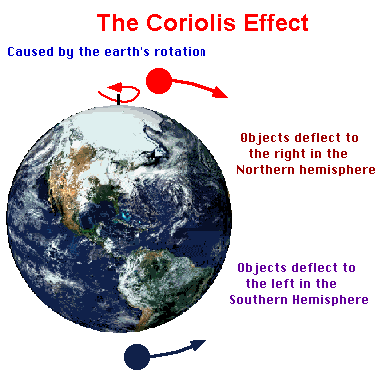 When the earth turns, it makes the currents turn sideways.
Continental Deflection
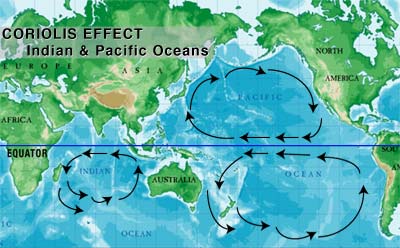 When currents hit the land, they change direction.
Deep currents
Movement of water deep in the ocean.  Deep currents are not affected by wind, but by how heavy the water is due to salt content and temperature.
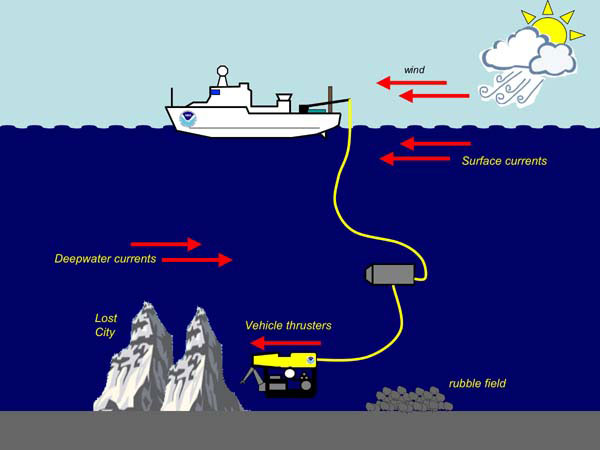